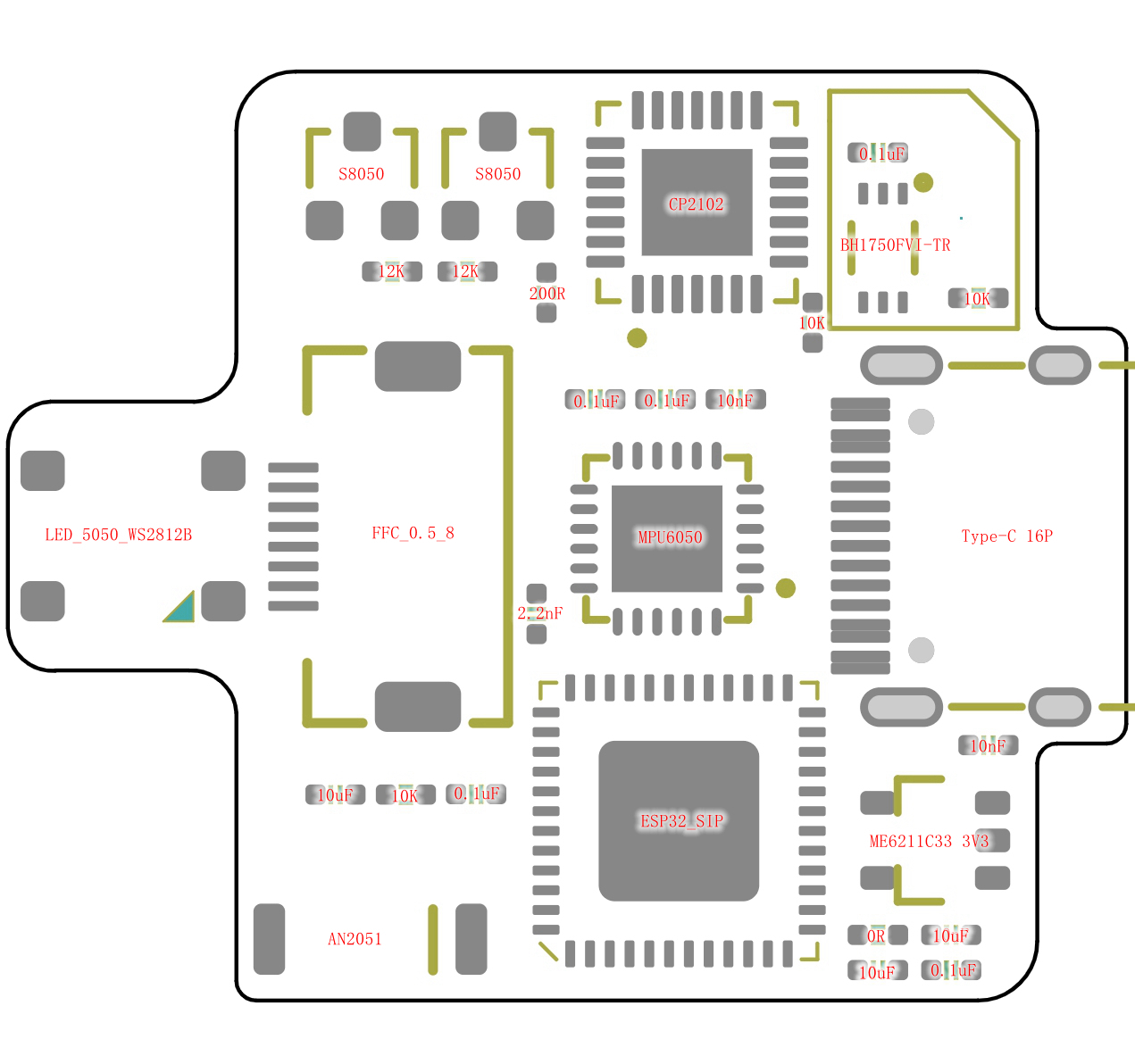 【3.3V】烧录瞬间拉低
【3.3V】
【3.3V】
NC
NC
NC
NC/VPP
NC
NC
NC
EN
GPIO0
NC
NC
NC
CTS
SUSPEND
RTS
SUSPEND
RXD
TXD
RTS
DTR
NC
DSR
RST
DTR
VBUS
⑥
⑦
②
④
⑤
①
③
DCD
RI
GND
D+
D-
REGIN
VDD
【5V】
【3.3V】
【3.3V】
同时也接外壳
GND(B1A12)
【5V】
VBUS(B4A9)
FSYNC
AD0
REGOUT
INT
VLOGIC
AUX_CL
CC2(B5)
【5V】
VDD_5V
【5V】
VDD_5V
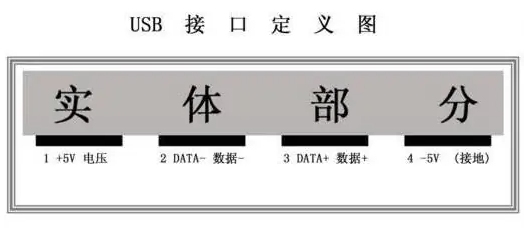 【3.3V】
SBU1(A8)
VDD _3.3V
⑥
AUX_DA
VDD
D+(B6)
GND
⑤
NC
NC
【3.3V】
D-(A7)
DC
④
NC
NC
【3.3V】
D+(A6)
GPIO18
③
NC
NC
D-(B7)
GPIO23
②
NC
NC
【3.3V】
CC1(A5)
GPIO4
①
GND
CLKIN
GND
【0.06V】
SBU2(B8)
GPIO5
RESV
CPOUT
SDA
RESV
SCL
RESV
【5V】
VBUS(A4B9)
【GND】
GND(A1B12)
SD0
SD2
IO16
CLK
IO17
IO5
IO18
SD1
IO23
CMD
SD3
VDD_SDIO
同时也接外壳
没用到，可不管
VDD3P3_CPU
IO14
IO19
IO0
没用到
IO22
IO2
【3.3V】
U0RXD
IO15
【GND】
U0TXD
IO13
【5V】
CE
Vout
IO21
VDD3P3_RTC
VDDA
IO12
Vss
XTAL_N_NC
IO14
【GND】
XTAL_P_NC
IO27
【3.3V】
【5V】
Vin
NC
IO26
VDDA
CAP2_NC
IO25
没用到
没用到，可不管
IO33
CAP1_NC
①
②
③
④
⑤
⑥
⑨
⑧
⑩
⑦
⑪
⑫
VDDA
EN
IO34
VDDA3P3
LNA_IN
VDDA3P3
IO35
IO32
SENSOR_CAPP
SENSOR_CAPN
SENSOR_VP
SENSOR_VN
【GND】
【3.3V】
【0V】
【3.3V】
【3.3V】
【0V】
【3.3V】
【3.3V】
GPIO15
GPIO13
【0V】
【3.3V】
【0V】
没有焊接4个电阻时
【0.04-0.3V】
【3.3V】
3.3V
【3.3V】
GPIO14
【0V】
GND
【0V】
GPIO26
【0.04-0.30V】
【0V】
【0V】
【3.3V】
【3.3V】
【0V】
【3.3V】
【3.3V】
GPIO15
GPIO13
【0V】
【3.3V】
【0V】
焊了4个电阻时
【3.3V】
【3.3V】
3.3V
【3.3V】
GPIO14
【0V】
GND
【0V】
两处变化
GPIO26
【3.3V】
【0V】
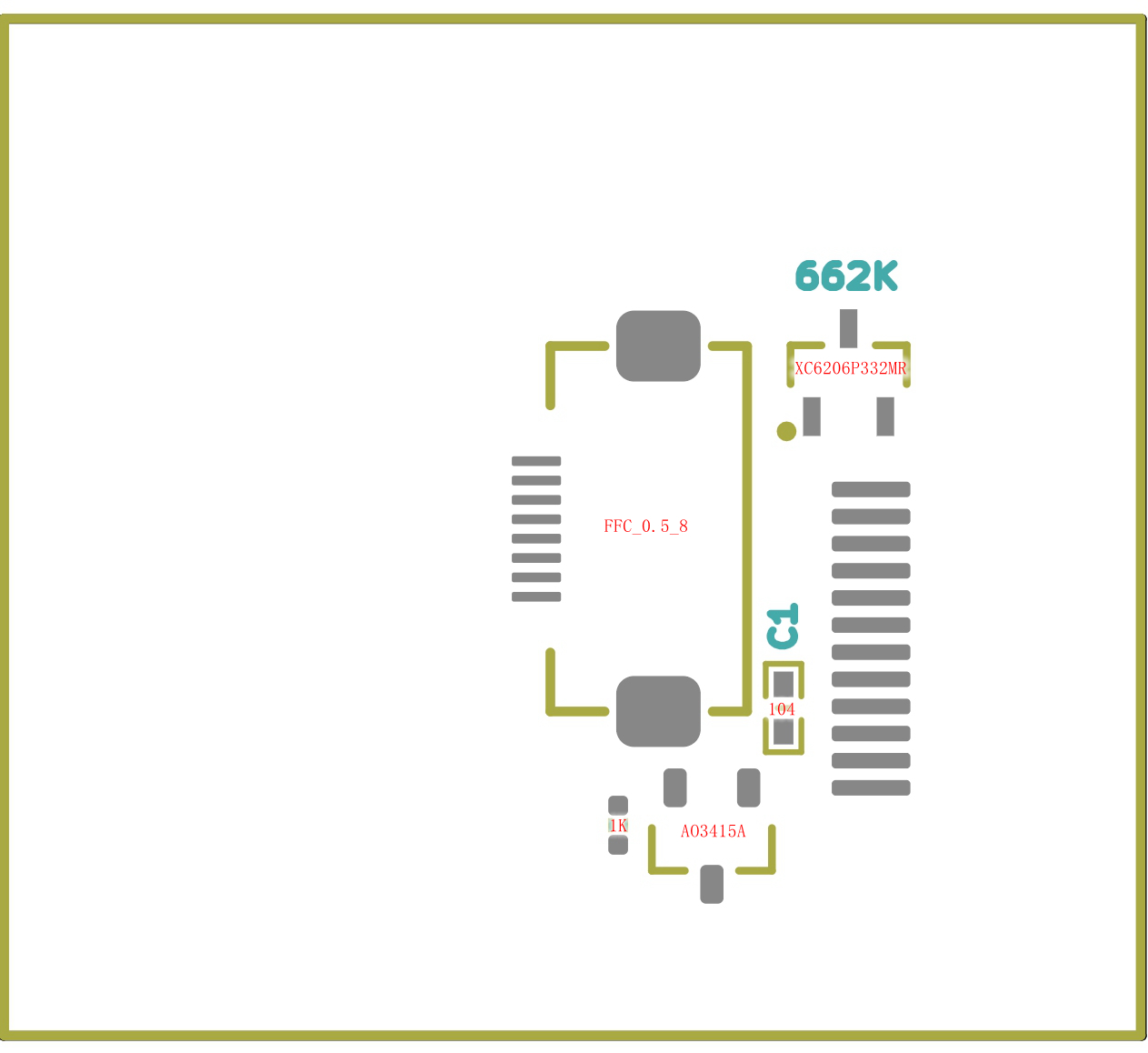 【5V】
GND
【3.3V】
具体值视屏幕亮度而定，默认0.66V
【0.66V】
【3.3V】
0V
切换时会有0.15V左右的电压跳变
0V
【3.3V】
【3.3V】
【3.3V】
切换时有0.15V左右的跳变
0V
0V
【3.3V】
【3.3V】
未使用，可不管
【5V】
0V
【3.3V】
0V
0V
【3.3V】
默认，具体视屏幕亮度而定
【3.13V】
0V
【3.3V】
【0.63V】
0V
【0.63V】
【0.66V】
【3.13V】